ماذا تعني العلاقات العامة ؟
إذا ما فكرت أن العلاقات العامة هي الاهتمام بالزبون ووضعه في المقام الأول سوف تكون مصيبا، وإذا ما اعتقدت أن العلاقات العامة تدور حول كيفية التعامل مع وسائل الإعلام الجماهيري سوف تكون أيضا على حق، وإذا تصورت أن العلاقات العامة هي مساعدة الزبائن والشركات على أن يكونوا على علاقة جيدة بالجماهير المحلية ، أيضا ستكون على حق .
وفي الحقيقة العلاقات العامة هي هذا كله ، بالإضافة إلى أشياء أخرى .
إن العلاقات العامة هي كل شئ  بدء من تخطيط مجمل الحملات الاتصالية وكتابة رسالة إلى المحرر، وتتضمن العلاقات العامة أي نشاط من شأنه أن يعزز سمعة زبونك ، ويتوسط في النزاعات القائمة بين الجماهير المختلفة وزبونك ، كما تساعد على تحقيق تفاهم متبادل بين جميع الأطراف المعنية بقضية معينة، ويدافع بالنيابة عن الزبون أو القضية ويقدم توجيها وإرشادا .
هناك الكثير من التعاريف المختلفة والصحيحة للعلاقات العامة ، إلا انه في الحقيقة العلاقات العامة المعاصرة هي رزمة انتقائية تتضمن الكثير من توصيف الأعمال والعناوين والوظائف .
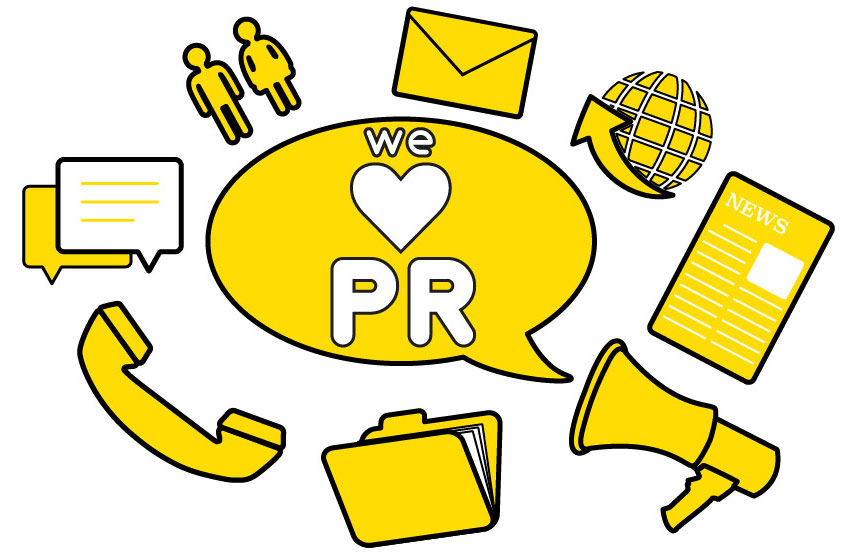 جميس غرونيغ و تود هونت
وفقا ل جميس غرونيغ و تود هونت هناك مجموعة من أربعة أدوار تقوم بها العلاقات العامة وهي :
1 - الوكالة الصحفية "النشر"
2 - الإعلام العام 
3 - ذو الاتجاهين غير المتناسق
4 - ذو الاتجاهين المتناسق
في نموذج الوكالة الصحفية يتصرف ممارس العلاقات العامة كاختصاصي دعاية وحيد الاتجاه ويقدم نموذج الاعلام العام ممارس العلاقات كصحفي ينشر بعناية معلومات متوازنة للجمهور ، أما ممارسو العلاقات العامة في نموذج ذي الاتجاهين غير المتناسق فيبدون ك " مقنعين علميين" يستخدمون الأساليب العلمية لجمع المعلومات عن السمات الاتجاهية والسلوكية لجماهيرهم ، ومن ثم تكييف رسائلهم بما يتناسب مع هذه السمات، وذلك من أجل أن يؤثروا في هذه الجماهير ، وأخيرا فإن نموذج ذي الاتجاهين المتناسق يستخدم ممارسي العلاقات كوسطاء ما بين الشركات وجماهيرها .
ويرى تنصيف أوسع أدوار العلاقات العامة تنقسم بشكل دقيق ومحكم إلى مدير اتصال وفني اتصال، المدراء يحللون حملات العلاقات العامة ويخططون لها وينفذونها ويقيمونها، بينما يقدم الفنيون الدعم إلى البرامج على شكل كتابة، تصميم، إخراج وإنتاج ، ونشر ضمن جميع أنظمة التزويد الممكنة .
وهكذا يصبح دور كاتب العلاقات العامة هو عموما فني اتصال، وعلى أيه حال ، لا داعي للقول إنه ليس هناك دائما واضح بين الدورين ، إذ ليس هناك مدير علاقات عامة محترم يمكن أن لا يكون قادرا على كتابة تصريح صحفي، وكثيرا ما يشترك فنيو الاتصال في مراحل مختلفة من عملية التخطيط ، فجميع ممارسي العلاقات العامة  يكتبون أحيانا فالعلاقات العامة في نهاية المطاف هي اتصال والشكل الأساسي للاتصال ما زال هو الكلمة المكتوبة .
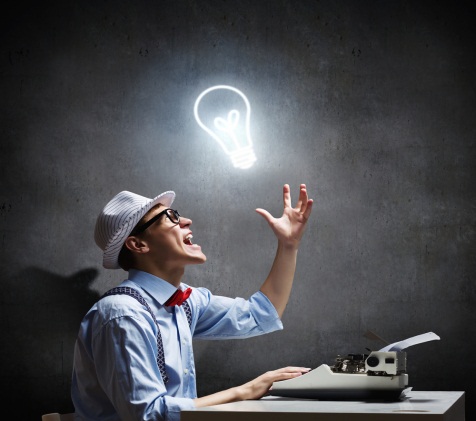 وهنا لابد أن نتذكر أن الكلمة هي اصل كل الفنون الصحفية بكافة أنواعها كما أنها الأصل في الراديو والتلفزيون ووسائل الاتصال الحديثة ، ولهذا ليس مستغربا أن يقدر أرباب الأعمال الموظفون القادرون على ممارسة الاتصال عبر الكلمة المكتوبة ، فهم يبحثون عن أشخاص قادرين على أن يكتبوا الأفكار وينقلوها، وهذا لا يتطلب فقط مهارة تقنية بل يتطلب ثقافة وذكاء وخبرة ، كما يتطلب حب للكتابة .
هنا لابد للممارس أن يكون على حذر فموضوعات العلاقات العامة يمكن أن تبدو للكثيرين شديدة الكآبة وعلى أي حال وبالنسبة للكتاب الذين يحبون مهنتهم كلما كان الموضوع أكثر كآبة كلما كان التحدي أكبر الأمر الذي يحول أكثر الموضوعات عادية إلى مواضيع صحفية مهمة .
وهكذا فإن مكان الكاتب في العلاقات العامة مضمون ومؤكد ، ومن رئيس العلاقات العامة إلى الموظف الجديد تشكل الكتابة جزءا هاما من حياته اليومية ، ومن المشاريع الشديدة التعقيد التي يعمل فيها عشرات الأشخاص وفرق كاملة من الكتاب وحتى التصريحات الصحفية التي يعدها شخص واحد في المكتب وتحرير النشرات الإخبارية الإسبوعية ، أو حتى تحديث المواقع الإلكترونية ، سوف تستمر الكتابة الاهتمام الأول للعلاقات العامة ومن خلال الكتابة سوف تتعرف جماهيرك وسف تطور سواء نحو الأفضل أو تعود إلى الأسوء.